Morning Challenge.
b)
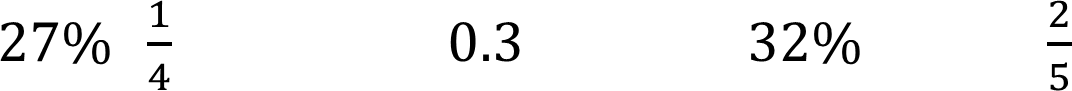 L.I: To identify equivalence between fractions,
 decimals and percentages

Key Words:

Fractions, decimals, percentages, equivalent, part, 
whole, less than, greater than, equal to
Challenge:
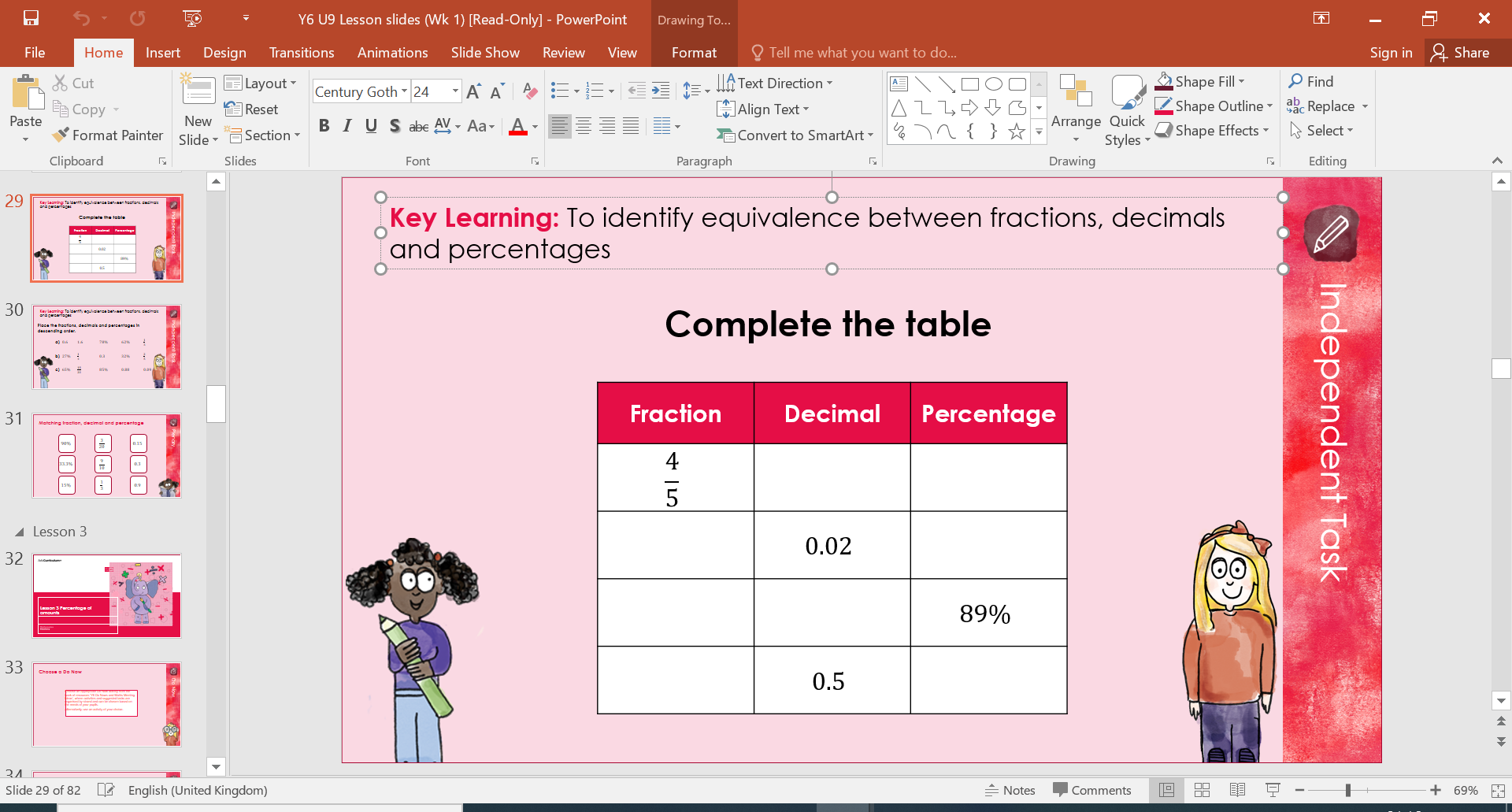 Challenge:
How can we describe this image using fractions, decimals and percentages?
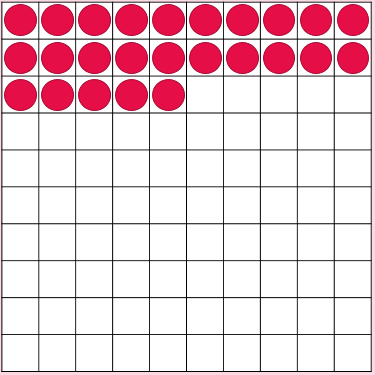 Challenge:
[Speaker Notes: Answer: 7,030]
Challenge:
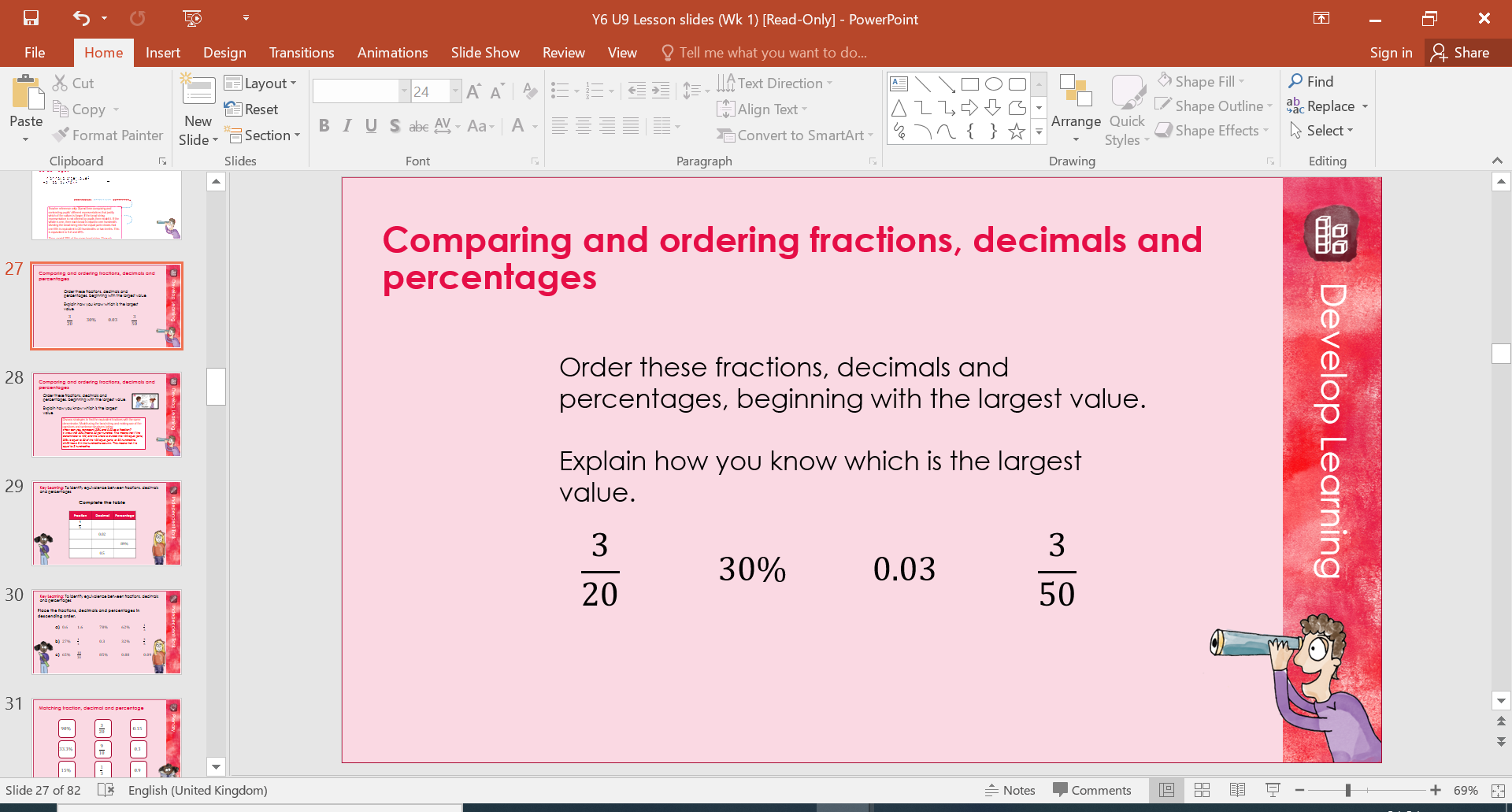 [Speaker Notes: Answer: 15m]
Challenge:
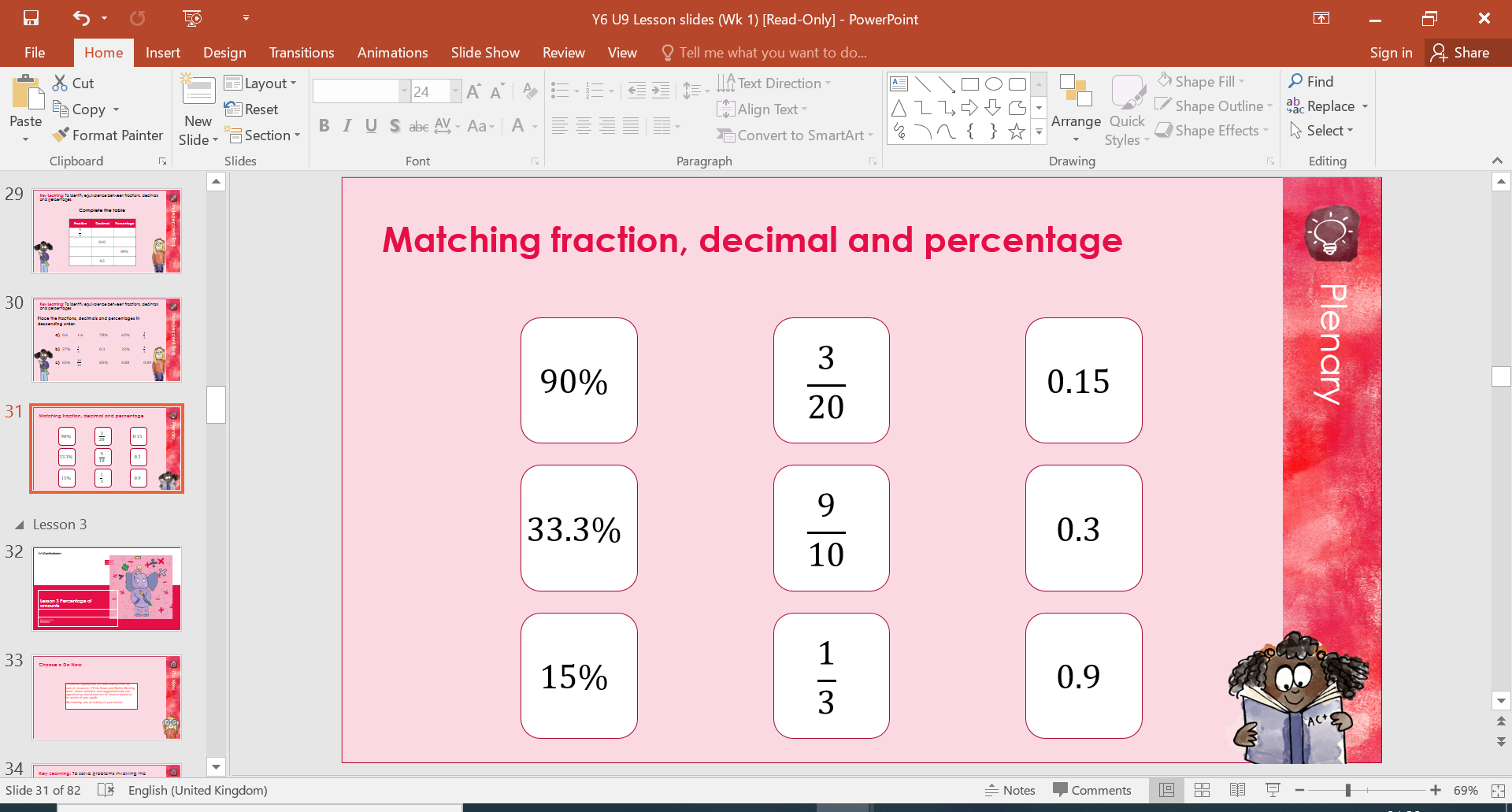 Challenge:
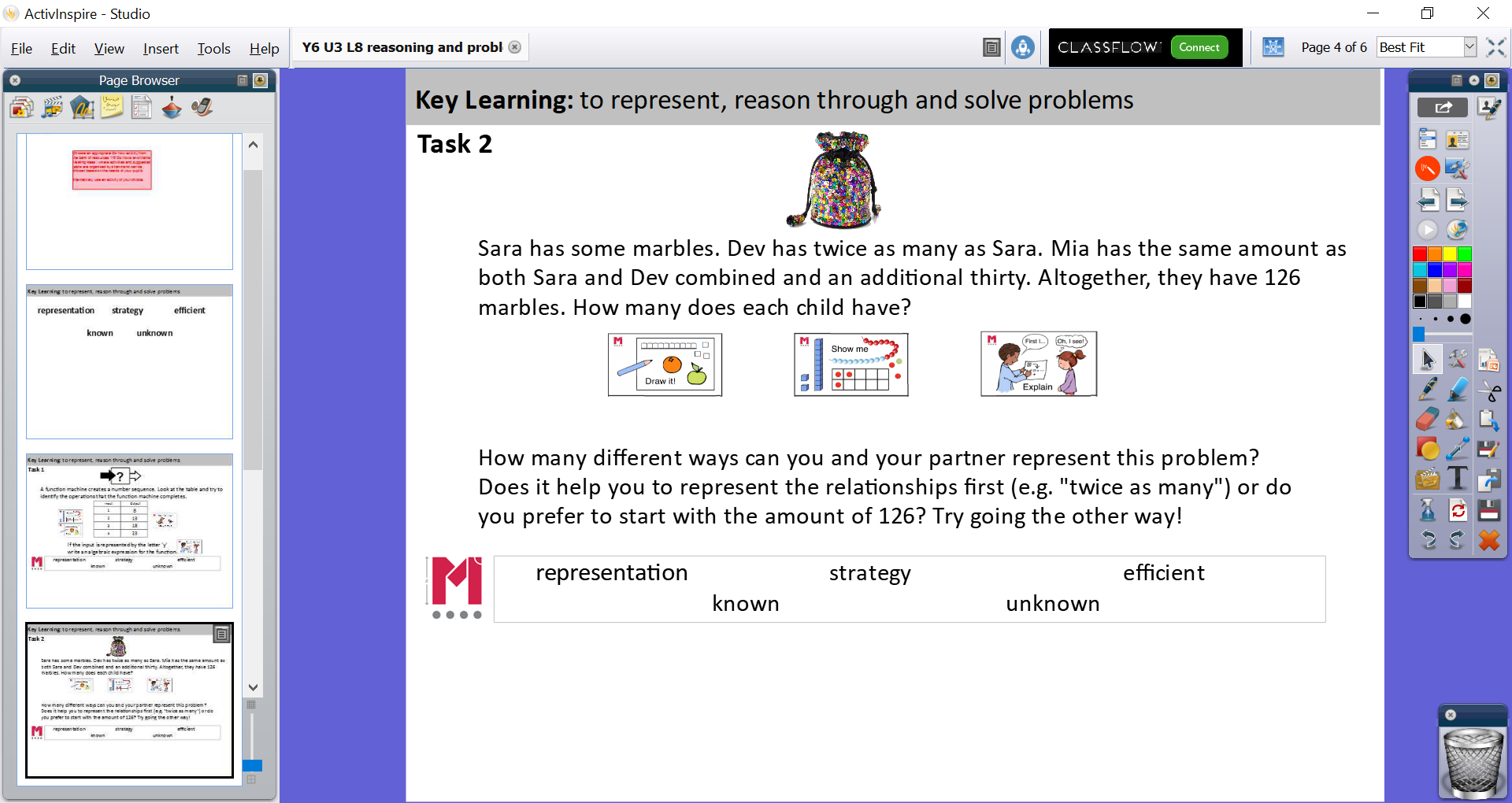 [Speaker Notes: Sara has 16. Dev has]
Challenge:
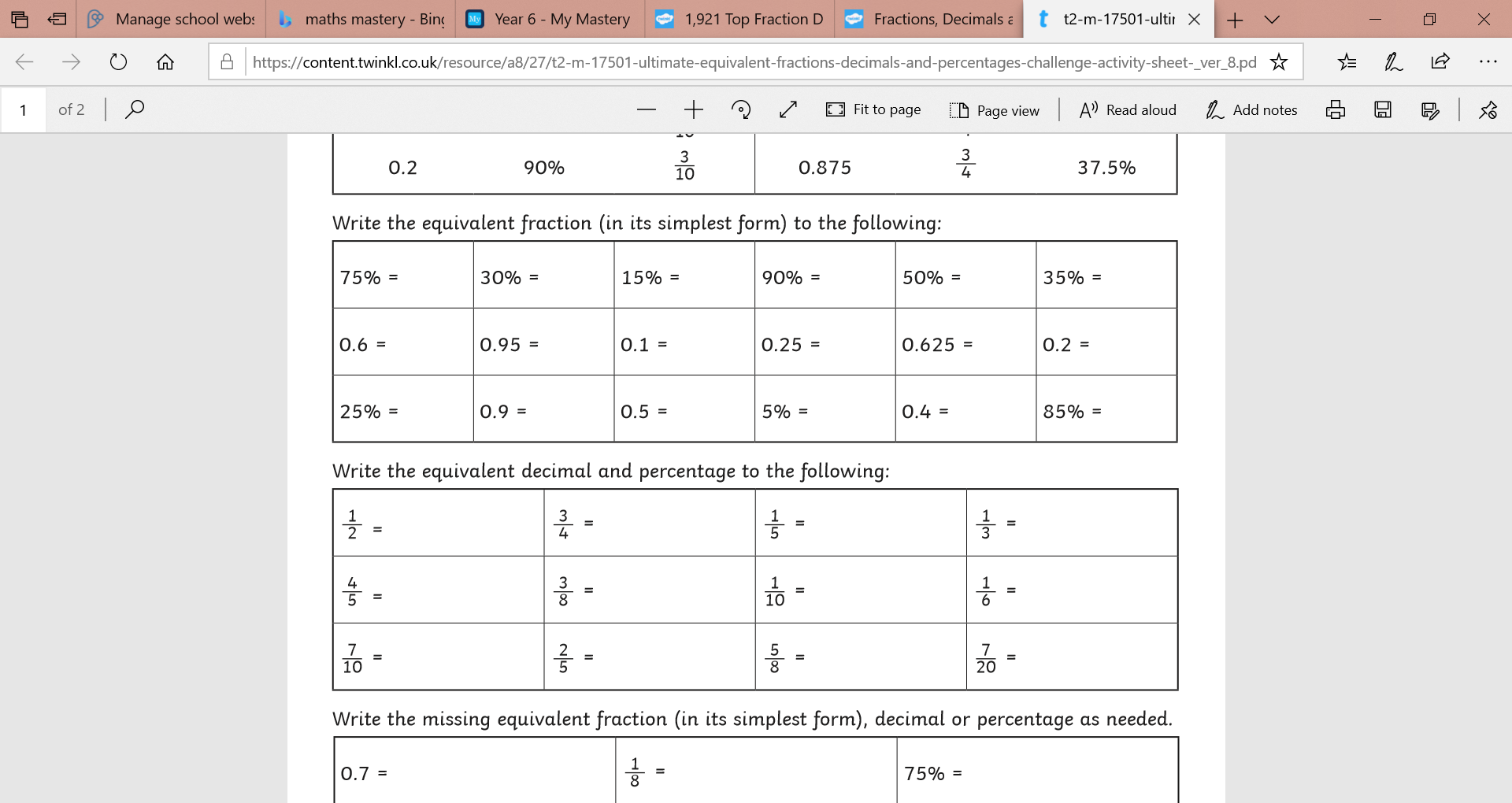 [Speaker Notes: Sara has 16. Dev has]
Plenary:

The volume of a cuboid is 64cm cubed.

The width is 4cm. What are the length and the height of the cuboid?
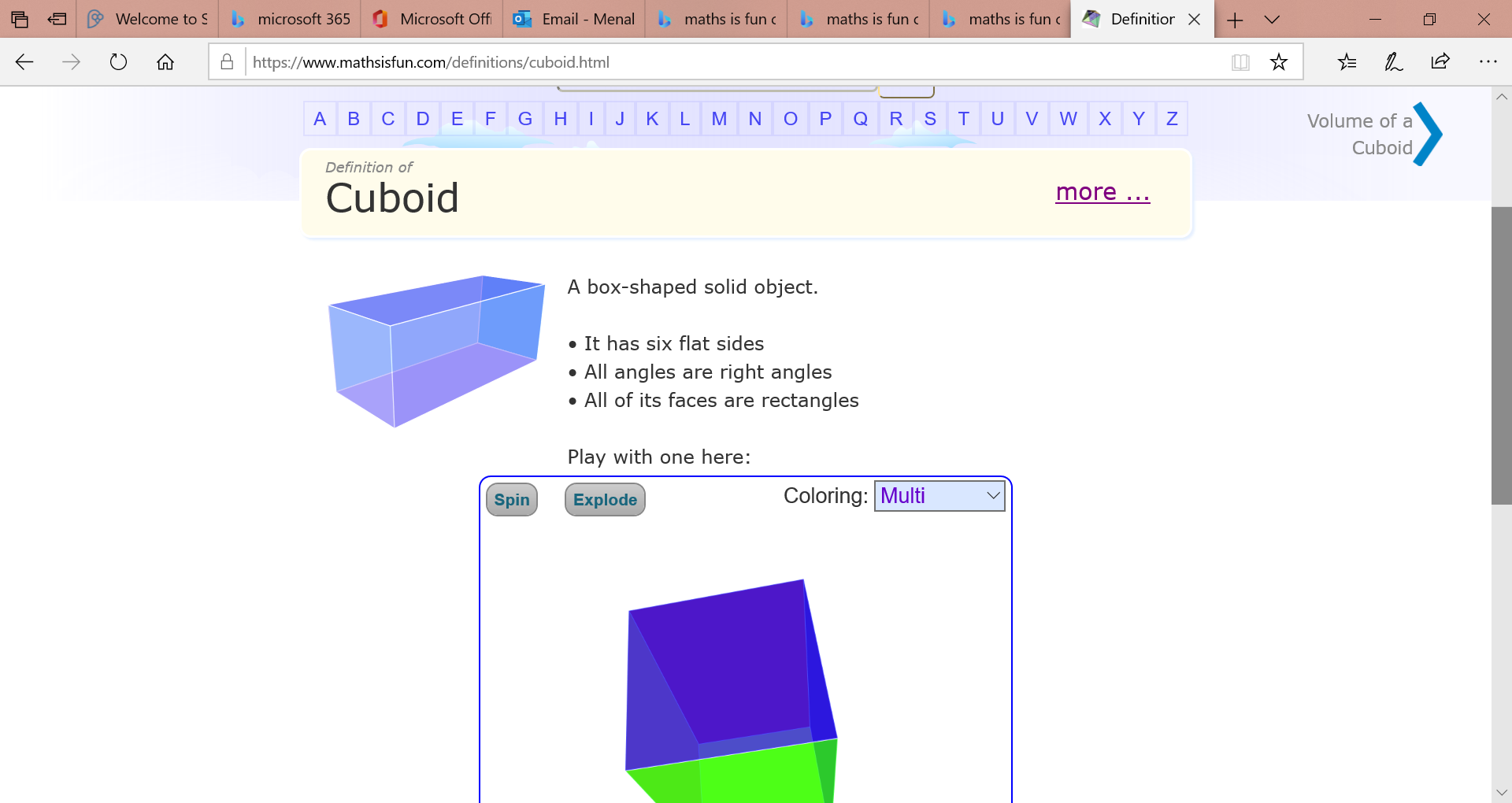